Unit 8   Culture Shapes Us
A Visit to Chinatown
WWW.PPT818.COM
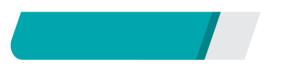 课前自主预习
Lesson 43 　A Visit to Chinatown
bowl
chopstick
spoon
fork
underground
Lesson 43 　A Visit to Chinatown
唐人街；中国城
装饰品
灯笼
龙
庙宇
Lesson 43 　A Visit to Chinatown
lucky money
have no idea
parking lot
go shopping
玩得开心
Lesson 43 　A Visit to Chinatown
庙会
各种各样的
在商店里
观看一场精彩的舞龙表演
Lesson 43 　A Visit to Chinatown
have        no           idea
is          coming
have        a        good/great/wonderful           time
Lesson 43 　A Visit to Chinatown
instead       of
although
Lesson 43 　A Visit to Chinatown
watched
dancing
all              kinds              of
the            most     important
Lesson 43 　A Visit to Chinatown
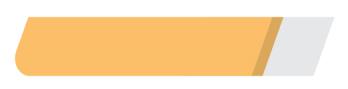 课堂互动探究
词汇点睛
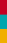 ●1  chopsticks n. 筷子
[观察]I had a bowl of noodles, and I used chopsticks and a spoon instead of a fork and a knife. 
我吃了一碗面条，而且我使用筷子和勺子而不是刀叉。
Lesson 43 　A Visit to Chinatown
[探究] chopstick是成双成对的名词，一般用复数。“一双筷子”表达为a pair of chopsticks，“两双筷子”表达为two pairs of chopsticks。
[拓展] 类似的名词还有shoes, shorts, pants, gloves等。
Lesson 43 　A Visit to Chinatown
活学活用
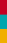 1．Here are three ________．
      A．pair of chopstick  
     B．pair of chopsticks  
     C．pairs of chopsticks  
     D．pairs of chopstick
C
Lesson 43 　A Visit to Chinatown
●2　underground  adj. 地下的
[观察] My dad had to park his car in the underground parking lot.
我爸爸不得不把车停在了地下停车场。
[探究] underground属派生词，前缀为under­。
Lesson 43 　A Visit to Chinatown
[拓展]  repair, fix与mend
(1)underground还可用作副词，意为“在地下”。
After the earthquake happened, many people were trapped underground.
地震发生后，许多人被困在了地下。
(2)underground还可以作名词，意为“地铁”。
I usually go to work by underground.我通常乘坐地铁上班。
Lesson 43 　A Visit to Chinatown
2.(1)U____________ trains run as fast as trains on the ground.
   (2)More and more people in Shanghai choose to go to work  ________ underground.
        A．in　　                     B．with
        C．by　　                    D．for
nderground
C
Lesson 43 　A Visit to Chinatown
●3　hope n. & v. 希望
[观察]  I hope I can go to Chinatown again to see the Spring Festival.
我希望我能再去唐人街看人们庆祝春节。
[探究] hope意为 “希望”，可作名词或动词。本句中，hope 引导的是______________从句；此外，hope后可接______________作宾语，意为 “希望做某事”。
不定式/to do
宾语
Lesson 43 　A Visit to Chinatown
A
3．She said she hoped ________ her daughter.
       A．to see                            B．you to see
       C．Seeing                           D．sees
【解析】考查非谓语动词。hope to do sth.意为“希望做某事”；无“hope sb. to do sth.”结构，故选A。
Lesson 43 　A Visit to Chinatown
句型透视
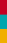 ●1  I know Christmas is coming. 
我知道圣诞节快到了。
[探究] 该句是含有__________从句的复合句，从句用现在进行时表示________。
宾语
将来
Lesson 43 　A Visit to Chinatown
[拓展] 在英语中，某些动词可用现在进行时表示最近按计划或安排要进行的动作，通常和一个表示将来的时间状语连用，但有明确的上下文时，无须指出时间。
I know he is leaving China in two hours.
我知道他两小时后离开中国。
Lesson 43 　A Visit to Chinatown
活学活用
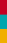 1．明天他要飞往香港过圣诞节。
      He________ ________ to Hong Kong to spend Christmas tomorrow.
is                flying
Lesson 43 　A Visit to Chinatown
●2  　My parents love to have lunch and shop there, although parking is a problem. 
尽管停车是一个问题，但我父母喜欢在那里吃午餐和购物。
[探究] although意为“尽管，虽然；然而，但是”，相当于
though，常引导让步状语从句，且引导的句子常为事实，而非设想，用陈述语气，不用虚拟语气。
Lesson 43 　A Visit to Chinatown
[拓展] 在同一个句子中，although不能与but连用，但可以与still或yet连用。
Although he worked hard, yet he failed.
尽管他工作努力，但他还是失败了。
Lesson 43 　A Visit to Chinatown
2．2018·贵港  ________ Mr. Smith has learned Chinese for only half a year, he can speak it very well.
      A．But　　　　                       B．So
      C．Although                             D．And
C
【解析】考查连词的用法辨析。句意：尽管史密斯先生学习汉语仅仅半年，但是他能说得很好。but意为“但是”；so意为“因此”；although意为“虽然，尽管”；and意为“并且”。由第一句中“only”可知学习时间短与后面学得好是转折关系，故选C。
Lesson 43 　A Visit to Chinatown
●3　Do you believe it's Santa Claus who brings you gifts, Brian?
布莱恩，你相信给你带来礼物的是圣诞老人吗？
[探究] believe作动词，意为“相信”，多指相信某人说的话或相信某事是真的。其后可直接接表示人或事物的名词，也可接that从句。
Lesson 43 　A Visit to Chinatown
[辨析]  believe与believe in
She is a person who you can believe in.
她是一个你可以信赖的人。
Lesson 43 　A Visit to Chinatown
3．我们无论遇到什么困难都要相信自己。
       We should ________ ________ ourselves whatever difficulties we meet.
believe             in
Lesson 43 　A Visit to Chinatown
●4    But we do have lots of fun.
但是我们的确玩得很开心。
[探究] 句中do表示强调，意为“的确，确实”，用在一般现在时态中。如果主语是第三人称单数，则用does。
Jim does collect many concert tickets. 
吉姆确实收集了许多音乐会门票。
Lesson 43 　A Visit to Chinatown
[拓展] 如果句子是一般过去时态，则用did表示强调。
Linda did write the poem last night.
 琳达昨天晚上的确写了那首诗。
[注意](1)用于表示强调的do可以有时态的变化，但其后的动词要用原形。
(2)do还经常用在祈使句中表示强调。
Do come with us. 请一定要和我们一起去。
Lesson 43 　A Visit to Chinatown
4.昨天他们的确参观了故宫。 
    Yesterday they ________ ________ the Palace Museum.
did             visit